Introducing the Specifications of the MEF
MEF 35: Service OAM Performance Monitoring Implementation Agreement

July 2012
Outline
Approved MEF Specifications
This Presentation 
About this Specification
Overview
Maintenance Entities
PM Solutions
PM Considerations
Summary
Approved MEF Specifications*
*Current at time of publication. See MEF web site for official current list, minor updates and superseded work (such as MEF 1 and MEF 5)
Approved MEF Specifications
Approved MEF Specifications
MEF 35 Specification Overview
Service OAM Performance Monitoring Implementation Agreement
MEF 35
Purpose
An Implementation Agreement (IA) which provides for Service Operations, Administration, and Maintenance (SOAM) that satisfies and extends the Performance Monitoring (PM) framework and requirements described in MEF 17.
Audience
All, since it provides the fundamentals required to deliver Carrier Ethernet services.
Standardized Services
Overview of MEF 35
About MEF 35
Purpose: 
This presentation is an introduction to MEF 35 – Service OAM Performance Monitoring Implementation Agreement
Audience
Vendors building devices supporting OAM functions for Carrier Ethernet  Services 
Service Providers delivering Carrier Ethernet Services
Other Documents
MEF 17 – Service OAM Framework and Requirements
MEF 30 – Service OAM Fault Management Implementation Agreement
Service OAM
MEF 17 provides the framework
Relevant for Subscribers (customers), Operators and Service Providers
Fault Management IA (MEF 30)
FM of MEF Services
Specifies profile of protocols defined in IEEE 802.1ag and ITU-T Y.1731
Provides basic SOAM architecture and requirements for each of the recommended MEGs
Performance Management IA (MEF 35)
PM of MEF Services
Specifies profile of protocols defined in ITU-T Y.1731
Related Work
MIBs (SNMP) for FM and PM covered in MEF 31 and MEF 36
MEF Service Lifecycle and SOAM
Network Management
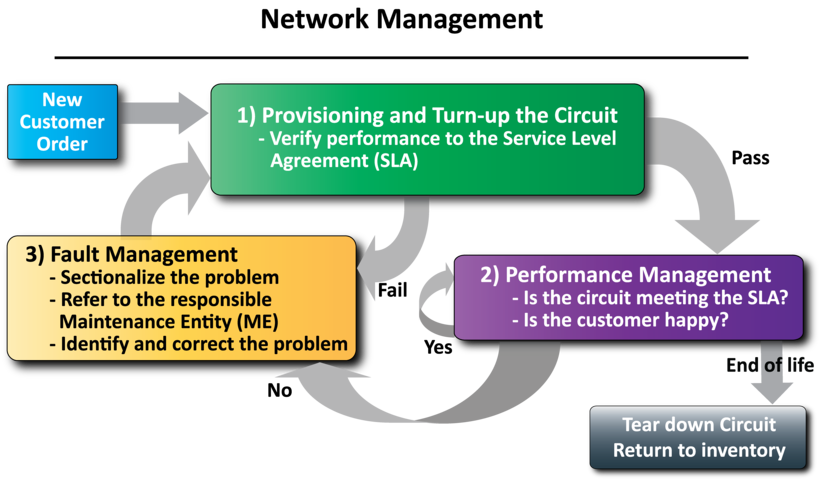 Performance management is a critical part of a circuit’s lifecycle
MEF 35 Specification Section Review
Introducing MEF 35
The presentation is organized into the following sections:
Overview
Maintenance Entities
PM Solutions
PM Considerations
Performance Monitoring
Based on ITU-T Y.1731
Protocols or Performance Monitoring mechanisms
Frame Delay
Frame Delay Range
Inter-Frame Delay Variation
Frame Loss Ratio
Availability
UNI
UNI
Hierarchical OAM Domains
Customer
Service Provider
Customer
ENNI
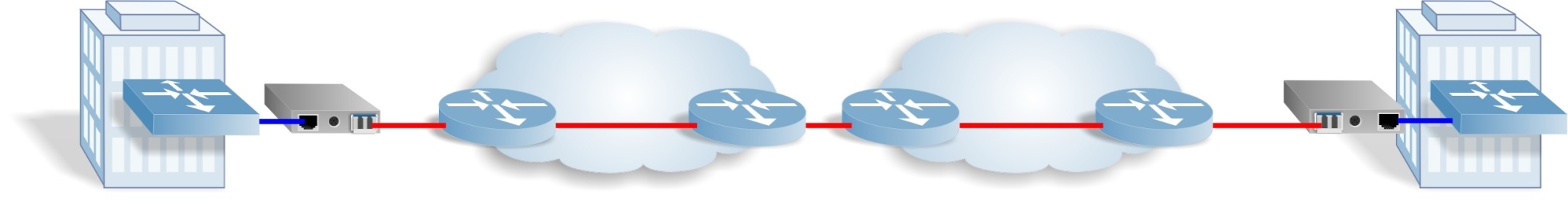 Operator 1 Network
Operator 2 Network
NID
NID
CPE
CPE
Customer Domain
Ethernet Virtual Connection
Customer Domain
Provider Domain
Operator 1 Domain
Operator 2 Domain
Hierarchical maintenance domains bind OAM flows & OAM responsibilities
Terminology and Concepts
MEF 35 builds upon MEF 17 and MEF 30 defined SOAM components including:
Maintenance Entity (ME)
Maintenance Entity Group (MEG)
MEG End Point (MEP)
MEG Intermediate Point (MIP)
MEG Level
MEG Class of Service (CoS)
MEF 30 and MEF 35 are based on terminology found in ITU Y.1731
Default MEG Level Usage
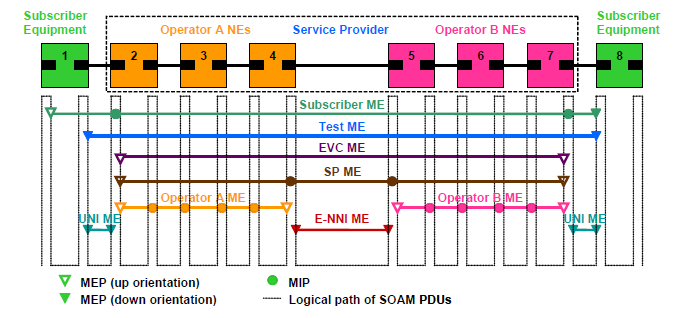 Default MEG Level
6
5
4
3
2
1
……
…………
………….….
………….….
………….….
. . . . . . . . . . . . . . .
.…….…..
. . . . . . . . . . . . . . .
This is the complete set of default MEG levels
Not all MEG levels are required in every application
Key Maintenance Entity Groups (MEGs)
MEP Terminology
MAC Relay
Up MEP
Frame
Filtering
Down MEP
See IEEE 802.1Q-2011
Figure 22-4
Port Filtering
Port Filtering
Port 1
Port 2
Up MEPs are positioned toward the MAC Relay
Processes the OAM traffic that comes through the MAC Relay
Down MEPs are positioned toward the LAN
Processes traffic that enters the Switch from the LAN
MEG End Point (MEP)
MEG
MEG End Point – MEP
SOAM points associated with a single MEG level (and a single Maintenance Domain)
Can generate and respond to SOAM protocols
Up MEPs are oriented toward the MAC Relay (non-filled triangle)
Down MEPs are oriented toward the network (filled triangle)
MEG End Point (MEP) Orientation
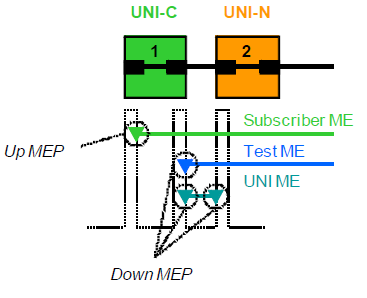 Down MEP - is a MEP residing in a Bridge that receives SOAM PDUs from, and transmits them towards, the direction of the LAN. Note that in the MEF service model, the LAN is a transmission facility in the egress direction, rather than towards the Bridge Relay Entity. 
Up MEP - is a MEP residing in a Bridge that transmits SOAM PDUs towards, and receives them from, the direction of the Bridge Relay Entity . Note that in the MEF service model, the Bridge Relay Entity itself is out of scope.
A given MEG can be terminated by either Up or Down MEPs.
Up MEPs are the most commonly used MEP and are recommended for the following MEG levels: EVC, Service Provider, Operator and optionally the Subscriber.
MEG Intermediate Point (MIP)
MIP
MEG Intermediate Point – MIP
SOAM points associated with a single MEG level (and a single Maintenance Domain)
Can respond to SOAM protocols, but cannot generate requests 
Defined to be located at External Interfaces such as ENNIs (or UNIs).  In practice can also be used in additional internal operator locations where monitoring is desired
PM Sessions
PM Solution Components
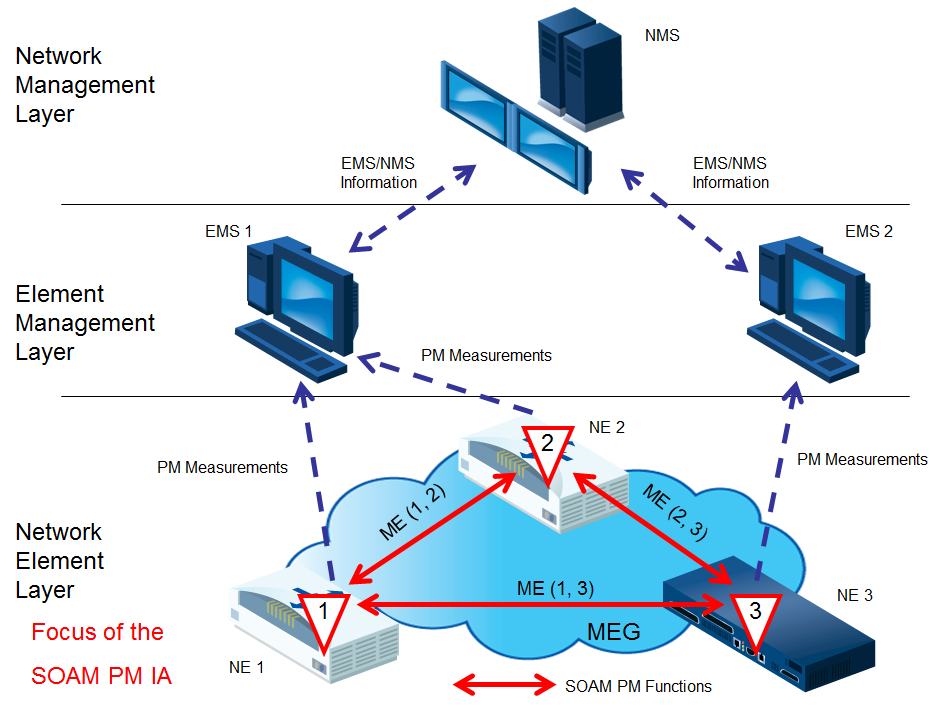 SOAM PM IA Focused on the Network Element Layer
A PM Solution is made up of one or more PM Functions
PM Solutions
There are three PM Solutions defined, each with different characteristics
A PM Solution uses PM Functions which use the PM tools defined in ITU-T Y.1731
[Speaker Notes: DMM:  Delay Measurement Message
DMR:  Delay Measurement Reply
1DM: One-way Delay Measurement Message
LMM: Loss Measurement Message
LMR: Loss Measurement Reply
SLM: Synthetic Measurement Message
SLR: Synthetic Measurement Reply]
Single-Ended Functions
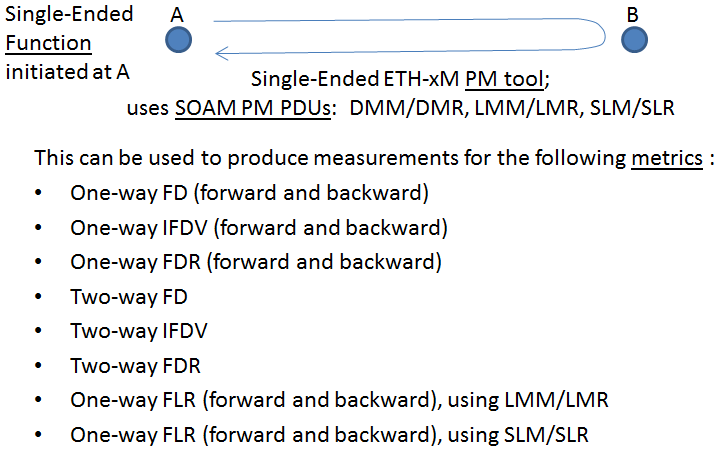 Dual-Ended Functions
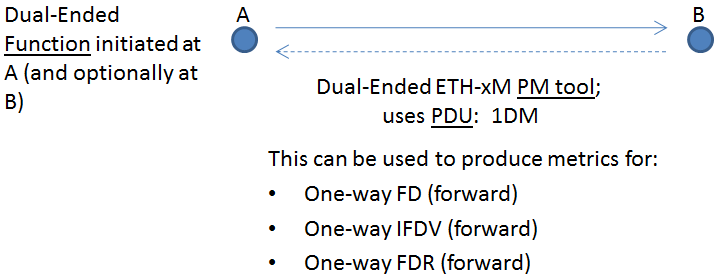 PM Solutions
PM-1
Single-Ended Point-to-Point or Multipoint Delay and Synthetic Loss
Single-Ended functions send messages from a Controller MEP to a Responder MEP which responds back to the Controller MEP
Metrics Collected
One-way Frame Delay
One-way Mean Frame Delay
One-way Frame Delay Range
Inter-Frame Delay Variation
One-way Frame Loss Ratio
Availability for an EVC or OVC
Resiliency-related metrics for EVC or OVC
PM Solutions (continued)
PM-2
Dual-Ended Point-to-Point or Multipoint Delay
Dual-Ended functions send measurements from a Controller MEP to a Sink MEP where the calculations are made
Metrics Collected
One-way Frame Delay
One-way Mean Frame Delay
One-way Frame Delay Range
Inter-Frame Delay Variation
PM-3
Single-Ended Service Loss Measurement
This solution uses the service traffic instead of synthetic traffic
Metrics Collected
One-way Frame Loss Ratio
PM-1 Example
Single-Ended Synthetic Loss Measurement
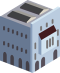 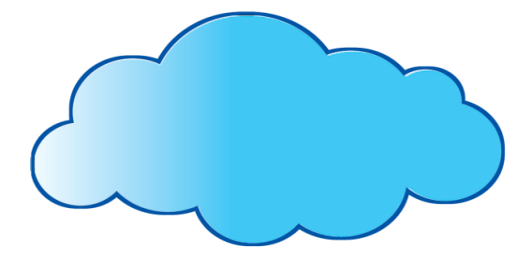 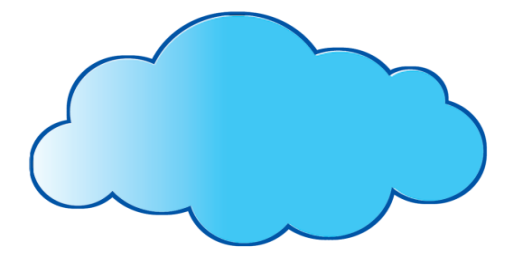 ENNI
NID-A
NID-B
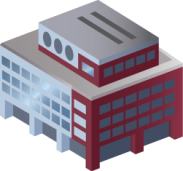 Operator 2
(OOF operator)
Operator 1
(Service Provider)
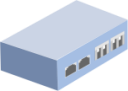 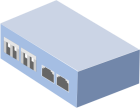 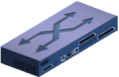 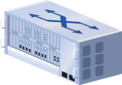 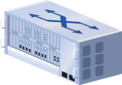 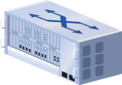 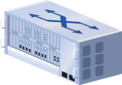 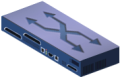 UNI
UNI
SLM
SLM
MEP-B
MEP-A
SLR
SLR
SLM Message created at the Controller MEP (at MEP-A)
TestID is in the PDU to differentiate
Source MEP ID
Value of local counter (at MEP-A) containing the number of SLM messages sent
SLR Message is created at the Responder MEP (at MEP-B)
Received counts are copied
Local counter of received SLM messages are sent back to the Controller MEP
Frame Loss is calculated at the Controller MEP
Summary
Related Specifications
MEF 35 section 6 lists a full list of related MEF specifications
MEF 30 SOAM FM 
MEF 31 SOAM FM MIB
MEF 36 SOAM PM MIB
ITU-T Y.1731
MEF 17 SOAM requirements and frameworks phase 1
MEF 12.1 Carrier Ethernet Network Architecture Part 2 – ETH Service Layer
Final Word
Service OAM  
In the context of MEF 35, mechanisms are defined that support service-level OAM in MENs. 

Next Actions
Read the MEF 35 specification 
Read the MEF 30 specification
Read IEEE 802.1Q-2011 clauses 18, 19, 29, 21, and 22
Read ITU-T Y.1731
Review of  MEF 17, MEF 10 and MEF 15 may also be helpful
Understand the principal service OAM components and capabilities
Review also MEF 36, MEF 31 and MEF 12.1 specification
For Full Details …
Please visit www.metroethernetforum.org Select Information Center on Left Navigation to access the full specification and extracted MIB files
E-Line Service type
Carrier Ethernet 2.0
EVPL Services
UNI
E-LAN Service type
Carrier Ethernet 2.0
EVP-LAN Service
UNI
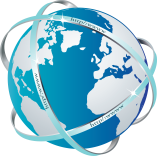 Internet
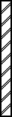 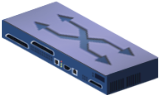 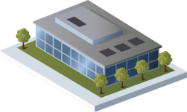 ISP POP
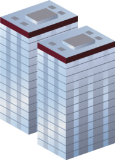 UNI
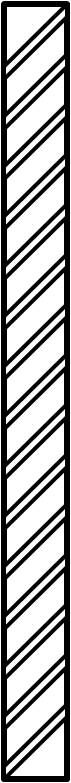 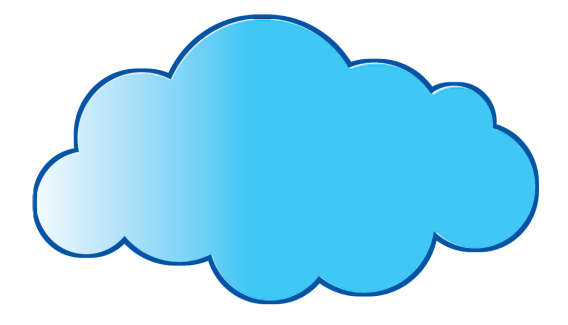 CE
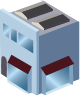 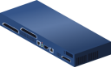 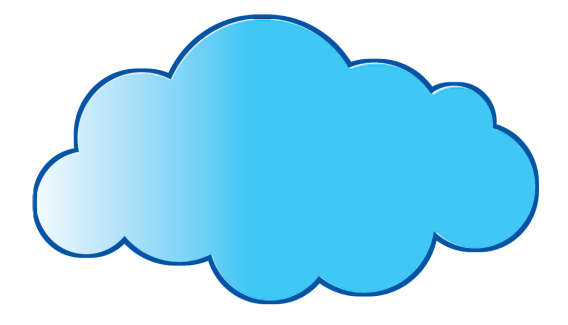 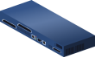 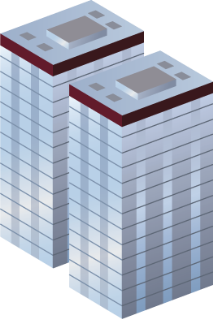 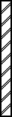 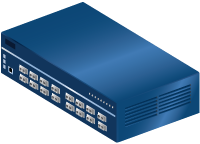 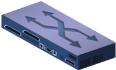 EVC:	Ethernet Virtual Connection
UNI:	User Network Interface. the physical demarcation point between the responsibility of the Service Provider and the responsibility of the End-User/Subscriber 
CE	Customer Equipment
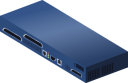 CE
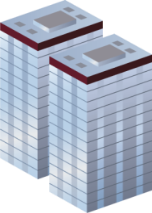 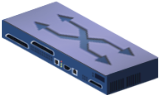 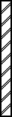 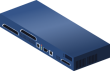 UNI
CE
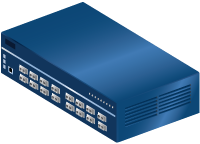 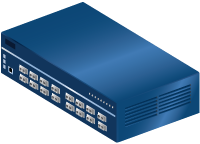 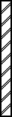 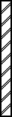 Carrier Ethernet Network
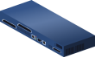 CE
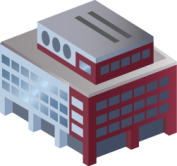 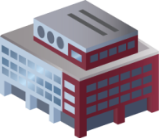 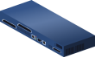 Carrier Ethernet Network
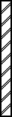 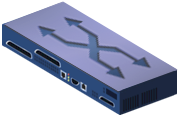 CE
UNI
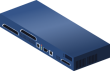 CE
UNI
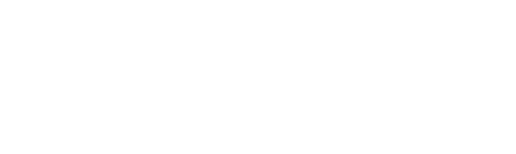 Accelerating Worldwide Adoption of Carrier-class Ethernet Networks and Services
www.MetroEthernetForum.org